SAVAŞ, MÜLTECİLİK VE HALK SAĞLIĞI
14.5.2016
Uz. Dr. Soykan ŞAHİN

Kocaeli Üniversitesi  
Travma ve Afet Çalışmaları Uygulamalı Ruh Sağlığı
 Anabilim Dalı Başkanlığı
1
Afet
Fiziksel, ekonomik ve sosyal kayıplar doğuran, 

Normal yaşamı ve insan faaliyetlerini durdurarak veya kesintiye uğratarak toplulukları etkileyen, 

Etkilenen topluluğun kendi imkan ve kaynaklarını kullanarak üstesinden gelemeyeceği, 

Doğa ve insan kaynaklı olaylardır.
14.5.2016
2
[Speaker Notes: Doğal, sel deprem tsunami, yangın
İnsan eliyle: savaşlar, nükleer kazalar, kazalar]
Savaşlar

Halk Sağlığı Sorunudur. 

İnsanların olağan koşullarda sürdürdükleri yaşamlarını kesintiye uğratır.
14.5.2016
3
[Speaker Notes: Savaşlar yol açtıkları ölümler, sakatlıklar, üretimde ve ekonomideki kayıplar ve yaşam kalitesine etkileri nedeniyle bir halk sorunudur. 


İnsanların olağan koşullarda sürdürdükleri yaşamlarını kesintiye uğratır.]
Savaşların Görülen Etkileri
Ölümler, sakatlıklar
Zorla yerinden edilmeler, göç
Sağlık ve diğer sosyal hizmetlerin azalması, 
Hastalık yükünün artması (bulaşıcı hastalıklar)
Bağışıklama sorunları
Sosyoekonomik koşullarda bozulma
Barınma ve beslenme olanaklarının kötüleşmesi
Psikolojik sorunlar
Çevre sağlığı sorunları (Ekolojik yıkım)
14.5.2016
4
[Speaker Notes: Savaşların direkt etkileri arasında ölümler sakatlıklar yer alır.

Zorla yerinden edilmeler, göç
Sağlık ve diğer sosyal hizmetlerin azalması, 
Hastalık yükünün artması (bulaşıcı hastalıklar)
Sosyoekonomik koşullarda bozulma
Barınma ve beslenme olanaklarının kötüleşmesi
Psikolojik sorunlar
Çevre sağlığı sorunları (Ekolojik yıkım)

İnsan hakları ihlalleri
Üreme sağlığı hizmetlerindeki yetersizlikler
Anne ve bebek ölümleri
Doğum komplikasyonları
İşsizlik]
Göçler
Toplumun sağlık davranışları, sağlık düzeyleri ve sunulan sağlık hizmetleri üzerine etkileri vardır.

Göç öncesinde ve göç sırasında maruz kalınan ruhsal ve fiziksel şiddet, yakınlarının yaralanmasına ya da ölümüne tanıklık etme, evlerinin yıkılması

Göç sonrasında karşılaşılan yasal engeller, evsizlik, gelecek kaygısı, ekonomik zorluklar gibi nedenlerle ruhsal hastalıklara yakalanma riskleri artmaktadır.
14.5.2016
5
[Speaker Notes: Yerinden edilme hem biyolojik, hem ruhsal hem de toplumsal olarak travmatik bir süreçtir. 

Toplumun sağlık davranışları, sağlık düzeyleri ve sunulan sağlık hizmetleri üzerine etkileri vardır.

Örneğin göç edenler gittikleri yerdeki enfeksiyonlar, bulaşıcı hastalıklar ve kazalardan daha fazla etkilenirken, göç alan bölgedeki insanlar ise göç eden kişiler tarafından getirilen bulaşıcı hastalıklardan etkilenmektedirler.

Göç öncesinde ve göç sırasında maruz kalınan ruhsal ve fiziksel şiddet, yakınlarının yaralanmasına ya da ölümüne tanıklık etme, evlerinin yıkılması

Göç sonrasında da karşılaşılan yasal engeller, evsizlik, gelecek kaygısı, ekonomik zorluklar gibi nedenlerle ruhsal hastalıklara yakalanma riskleri artmaktadır.

Göç edilen yerdeki artan nüfus nedeniyle kültürel uyuma adaptasyon sorunları, sağlık, eğitim ve altyapı hizmetlerine ulaşım gibi birçok alanda sorunlar görülmektedir.]
Göçler
Savaşlar sağlık hizmetlerinin sunumundaki birincil korunma uygulamalarını bozmaktadır. 

Birincil korunmada amaç şiddetin durdurulmasıdır. 

Mültecilere verilen sağlık hizmetleri aslında savaş dışı zamanda verilen sağlık hizmetleriyle aynı türden uygulamalardan oluşmaktadır.
14.5.2016
6
[Speaker Notes: Savaşlar sağlık hizmetlerinin sunumundaki birincil korunma uygulamalarını bozmaktadır. 

Birincil korunma Kişilerin ve toplumun savaştan en az zararı görmesini sağlayan hizmetlerdir. 

Birincil korunmada amaç ise şiddetin durdurulmasıdır. 

Mültecilere verilen sağlık hizmetleri aslında savaş dışı zamanda verilen sağlık hizmetleriyle aynı türden uygulamalardan oluşmaktadır. 

Örneğin çevre sağlığı hizmetleriyle savaşa bağlı olarak gelişen ikincil hastalık ve salgınların önüne geçmeye çalışılır. 

Ancak böyle zamanlarda çevre sağlığı hizmetlerine daha çok özen gösterilmesi ve bu hizmetlerin yoğunlaşarak sunulması gerekmektedir.]
Savaşlar ve Sağlık Hizmetlerine Etkileri
Sağlık hizmetlerine erişimin azalması

Hizmet altyapısının bozulması

Sağlık hizmetleri sunumunun azalması

Sağlık politikalarının uygulanmasındaki aksaklıklar
14.5.2016
7
[Speaker Notes: Sağlık hizmetlerine erişimin azalması
	sosyal, ekonomik ve coğrafi ulaşımın azalması

Hizmet altyapısının bozulması:  
	sağlık kurumlarının, hastanelerin yıkılması, ilaç ve donanım eksiklikleri
	
Sağlık hizmetleri sunumunun yetersizliği:
	temel sağlık hizmetlerinden acil sağlık hizmetlerine kayma
	koruyucu sağlık hizmetlerinin azalması

Sağlık politikalarının uygulanmasındaki yetersizlikler:
	halk sağlığı programlarının uygulanamaması
	yardım kuruluşlarının koordinasyonundaki yetersizlikler.]
Savaşlarda Halk Sağlığı Uygulamaları
Sorunun saptanması

Riskin ve koruyucu önlemlerin belirlenmesi

Korunma stratejilerinin geliştirilmesi

Korunma stratejilerinin yaygınlaştırılarak toplum çapında uygulanması
14.5.2016
24/8
Savaşlarda ve Sonrasında Bulaşıcı Hastalıklar
14.5.2016
Ekolojik yıkım
Altyapının bozulması 
Yer değiştirme/Göç
Sanitasyon sorunları
Beslenme Bozukluğu 
Bağışıklamanın yapılamaması
Atıkların bertaraf edilememesi
Akut solunum yolu hastalıkları
Kolera, tifo
Kızamık 
Menenjit
Tüberküloz
Cinsel yolla bulaşan hastalıklar
9
[Speaker Notes: Suriye savaşında polio (çocuk felci) ve kızamık vakalarında artış olmuştur.]
Savaşlarda ve Sonrasında Beslenme Bozuklukları
Malnütrisyonlar daha çok riskli gruplarda

Azalmış gıda üretimi

Gıda güvenliği ile ilgili sorunlar

Güvenli içme suyuna erişimin azalması
14.5.2016
10
[Speaker Notes: Malnütrisyonlar daha çok riskli gruplarda


Riskli gruplar: çocuklar, gebeler, emzirenler, lohusalar, engelliler, yaşlılar, kronik hastalığı olanlar


Azalmış gıda üretimi

Gıda güvenliği ile ilgili sorunlar

Güvenli içme suyuna erişimin azalması



2012 yılında kamplarda yaşayan mülteciler arasında akut malnütrisyon en çok 5 yaş altı çocuklarda görülmüştür.  

Bu durumun yüksek mortalite ile de ilişkisi vardır. (UNHCR,2014)]
Savaşlar ve Çocuklar
Çocuk istismarı, 

Taciz, tecavüz

Organ ticareti

Çocuk işçiliği

Madde bağımlılığı

Şiddetin her türlüsüne tanıklık etme

Ciddi ruh sağlığı sorunları
14.5.2016
11
Savaşlar ve Kadınlar
Genellikle erkekler savaşır ve yaşamlarını yitirirler. Ama göç ile birlikte kadının toplumdaki rolleri de değişir. 

Çatışma sırasında, göçten önce: Toplu tecavüz, hamile bırakılma

Göç sırasında: İnsan tacirleri, köle ticareti

Sığındıkları ülkede: Taciz, aile içi şiddet, sex işçiliği, 
			ikinci-üçüncü eş olma
14.5.2016
12
[Speaker Notes: Genellikle erkekler savaşır ve yaşamlarını yitirirler. Ama göç ile birlikte kadının toplumdaki rolleri de değişir. 

Cinsel şiddet hemen hemen tüm savaşlarda savaş silahı olarak kullanılmaktadır. 

Kadınların maruz kaldığı şiddet zorla yerinden edilme öncesi, sırası ve sonrasında devam eder. 

Çatışma sırasında, göçten önce: Toplu tecavüz, hamile bırakılma

Göç sırasında: İnsan tacirleri, köle ticareti

Sığındıkları ülkede: Taciz, aile içi şiddet, sex işçiliği, ikinci-üçüncü eş olma]
Göç Sonrası Halk Sağlığı Uygulamaları
ÇADIR KENTLER
14.5.2016
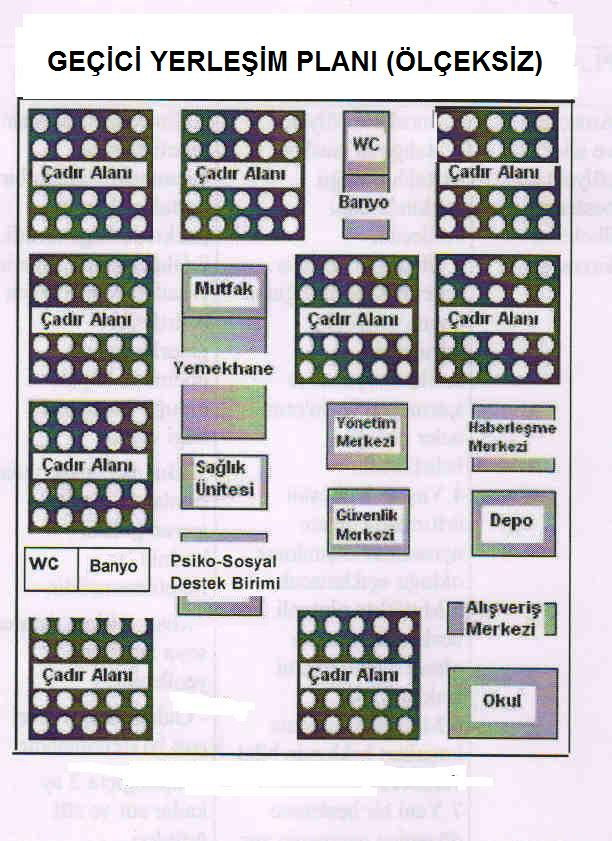 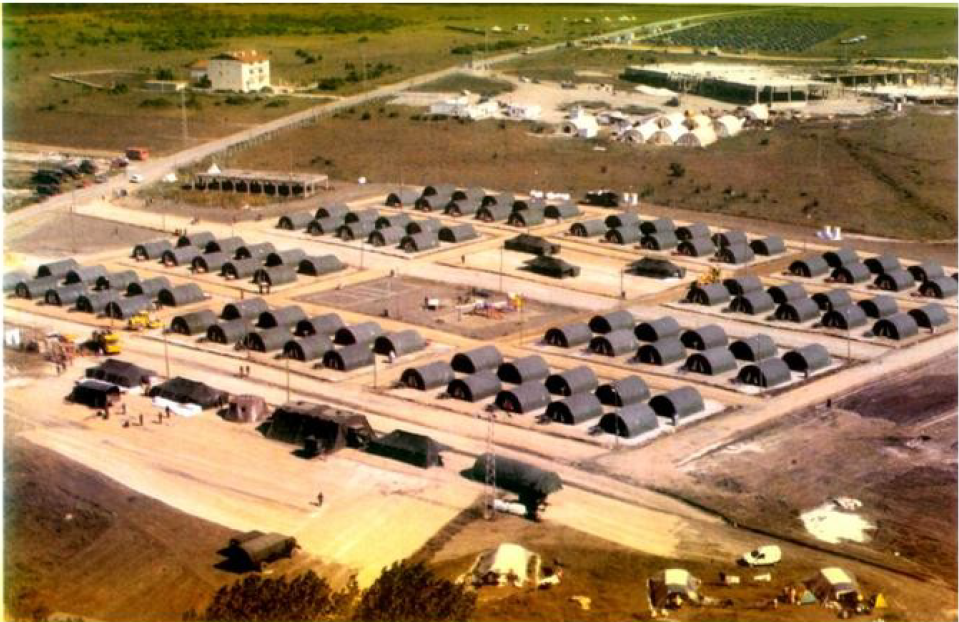 13
[Speaker Notes: Çadırların yan yana dizilmesi demek değildir. 

İhtiyaçlarına ve inançlarına uygun hizmet sunulmalıdır. (Dil sorunları için tercümanlar) 



Kişi başına en az 3-3,5 m2 alan 10m3 hacim olmalı
10 metrelik genişliğinde düzeltilmiş yollar
Çadırlar bu yola iki metre mesafede
Çadırlar arasında yedi metre aralık
Çadır dizileri uygun drenajlarla korunmalı
Sokaklar ve çadırlar aydınlatılmalı
Çadırkent yerleşiminde ihtiyaç duyulan sosyal tesisler( sağlık birimi, okul, lokal vb.)bulunmalı]
Göç Sonrası Halk Sağlığı Uygulamaları
PREFABRİK KONUTLAR
Uygun yer belirlenmeli

Su, kanalizasyon, elektrik alt yapısı hazırlanmış olmalı

Uygun büyüklükte konutlar kullanılmalı

Sosyal tesisler

İbadethaneler

Okul ve spor alanları bulunmalı
14.5.2016
14
[Speaker Notes: Uygun yer belirlenmeli

Su, kanalizasyon, elektrik alt yapısı hazırlanmış olmalı

Uygun büyüklükte konutlar kullanılmalı

Araziye yerleşimde cadde ve sokak sistemi oluşturulmalı

Sosyal tesisler

Okul ve spor alanları bulunmalı

Kısacası kamplarda sağlıklı barınma, yeterli ve sürekli sağlık hizmeti, üretken ve etkin psikososyal destek sunulmalıdır.]
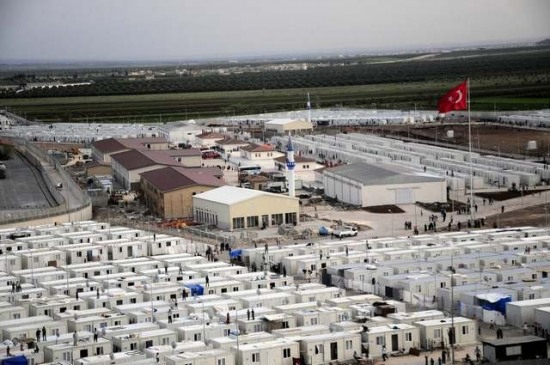 14.5.2016
15
Göç Sonrası Halk Sağlığı Uygulamaları
Tuvaletler
10 kişi için 1 tuvalet sağlanmalı.

Tuvalet çukurları yeraltı suyu, kuyuları ve çevreyi  kirletmemeli.

El Yıkama ve Kişisel Hijyen
Kişisel hijyen yetersizliği ve el yıkamanın ihmal edilmesi. feka-oral yolla bulaşan hastalık salgınlarının ortaya çıkmasına yol açar.

Sabun 250-500 gram/kişi/ay verilmeli.
14.5.2016
16
[Speaker Notes: Kültüre uygun olan işlevsel kişisel hijyen sistemleri kurulmalı. 

Tuvaletler

10 kişi için 1 tuvalet sağlanmalı, 50 kişiye bir duş, 
Tuvalet çukurları yeraltı suyu, kuyuları ve çevreyi  kirletmemeli.
Tuvalet çukurları 25 cm eninde 75 cm derinliğinde olmalı
Tuvalete uzaklık en fazla 30m olmalı zorunlu hallerde 50m. aşmamalı


El Yıkama ve Kişisel Hijyen

Kişisel hijyen yetersizliği ve el yıkamanın ihmal edilmesi feka-oral yolla bulaşan hastalık salgınlarının ortaya çıkmasına yol açar.
Muslukla tuvalet arası en fazla 100m olmalı
Sabun 250-500 gram/kişi/ay verilmeli


Merkezi çamaşırhane ve yeterli çamaşır makinesi]
Göç Sonrası Halk Sağlığı Uygulamaları
14.5.2016
Su Temini
İlk hedef yeterli ve temiz su sağlanmasıdır.

20lt/kişi/gün

200-250 kişi için en az bir musluk,

Bakımı kolay su tankları (mümkünse 30 m3),

Önceden belirlenmiş su bağlantıları,

Su şebekesinin düzenli kontrolleri yapılmalıdır.
17
[Speaker Notes: Akut evre kişi başına 5 litre, daha sonra 20 litre]
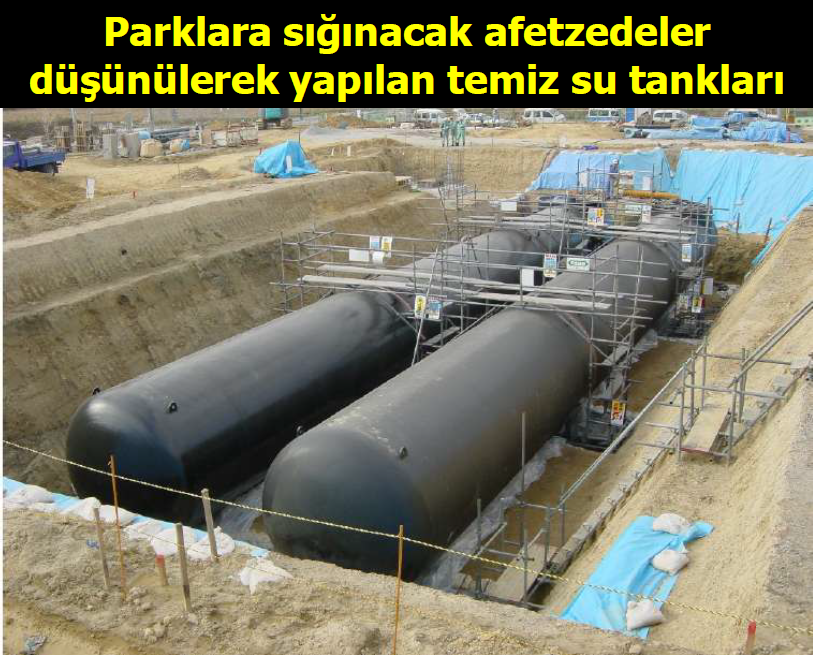 14.5.2016
18
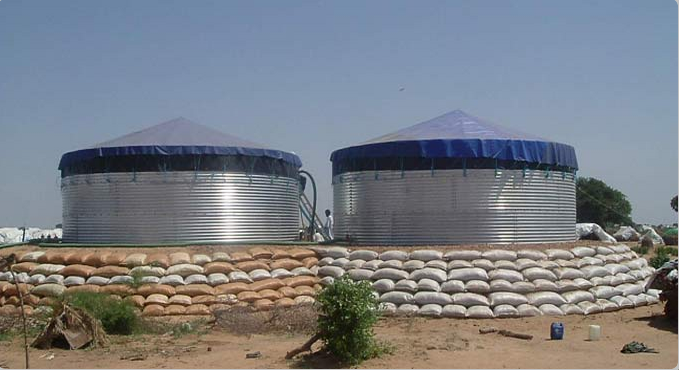 14.5.2016
19
Göç Sonrası Halk Sağlığı Uygulamaları
Beslenme
Savaşlarda gıda kirliliği olasılığı daha yüksektir.

Kontamine gıdalar imha edilmeli.

Uygun saklama, hazırlama, pişirme ve dağıtım koşulları sağlanmalı.

Tüketimi kolay, çabuk bozulmayan gıda maddeleri verilmeli, 

Emziren anneler emzirmeye devam etmeleri konusunda uyarılmalı,
14.5.2016
20
[Speaker Notes: Savaşlarda gıda kirliliği olasılığı daha yüksektir.

Bireylerin günlük gereksinimlerini karşılayacak miktarda yeterli, güvenli ve sağlıklı gıdaya ulaşım sağlanmalıdır. 

Kontamine gıdalar imha edilmeli.


Uygun saklama, hazırlama, pişirme ve dağıtım koşulları sağlanmalı

Tüketimi kolay, çabuk bozulmayan gıda maddeleri verilmelidir. 

Bunlar: Tahıllar (ekmek, bisküvi, pirinç, makarna, bulgur vb.), yumurta, kurubaklagiller (kurufasulye, nohut, mercimek vb.), konserve yiyecekler (et, balık vb.), çay, şeker ve tuzdur. 

Emziren anneler emzirmeye devam etmeleri konusunda uyarılmalıdır.

Vektörler mutfak ve gıdaya ulaşmamalı, mutfak temiz olmalı.]
Göç Sonrası Halk Sağlığı Uygulamaları
Bulaşıcı Hastalık Kontrolü

Bağışıklama hizmetlerinin sağlanmasına kaldığı yerden devam edilmelidir. 

Geçici yerleşim yerlerinde dört haftadan daha uzun kalanlarda kızamık aşısı yapılmalıdır. 

Yaralılara tetanoz aşısı yapılmalıdır.
14.5.2016
21
[Speaker Notes: Çevrede oluşan olumsuz çevresel  değişiklikler düzeltilmeli

Oluşan nüfus hareketleri/Kalabalık koşullar.

Alt yapının zarar görmesi.

Koruyucu sağlık hizmetlerindeki duraklama
	nedeniyle bulaşıcı hastalıklar  artar.


Bağışıklama hizmetlerinin sağlanmasına kaldığı yerden devam edilmelidir. 

Geçici yerleşim yerlerinde dört haftadan daha uzun kalanlarda Kızamık aşısı yapılmalıdır. 

12 yaş altı için ek bir doz kızamık aşısı yapılmalı

Ceset ve yaralılarla yakın teması olanlara Hepatit B aşısı yapılmalı

Tifo, koleraya karşı toplumsal bağışıklama önerilmez]
Göç Sonrası Halk Sağlığı Uygulamaları
Vektör Kontrolü

Kampların yer seçimi vektörlerin üremesine ve yaşamasına elverişli olmamalı.

Uygun tuvalet alt yapısı sağlanmalı.

Böcekkıran kullanımı ile ilgili personel önceden belirlenmeli ve eğitilmelidir.
14.5.2016
22
Göç Sonrası Halk Sağlığı Uygulamaları
Atıkların Bertarafı
Aile çadırlarındaki çöp kutuları kapaklı ve 2 kişinin kaldırabileceğinden büyük olmamalı.

Her gün düzenli olarak alınmalı.

Uygun uzaklıktaki çukurlara gömülmelidir.

Çöp çukurlarına taşınan atıkların üzeri günlük olarak örtülmeli.
14.5.2016
23
[Speaker Notes: Aile çadırlarındaki çöp kutuları kapaklı ve 2 kişinin kaldırabileceğinden büyük olmamalı.

Her 4-8 çadıra 50-100 litrelik kapaklı çöp kutusu temin edilmeli.

Her gün düzenli olarak alınmalı.

Çöp çukurlarına taşınan atıkların üzeri günlük olarak örtülmeli.

Uygun uzaklıktaki çukurlara gömülmelidir.]
Göç Sonrası Halk Sağlığı Uygulamaları
Ruh Sağlığı hizmetleri

Kronik hastalıklar, yüksek risk taşıyan kişilerin sorunları.

Üreme sağlığı uygulamaları.

Doğum öncesi ve doğum sonrası hizmetler

Sektörlerarası işbirliği (beslenme, ulaşım, iletişim gibi).
14.5.2016
24
[Speaker Notes: Travma sonrası stres bozukluğu başta olmak üzere diğer ruh sağlığı bozukluklarında artış görülür.

Ruh Sağlığı hizmetleri

Mültecilerin zorluklarla baş edebilmeleri, yaşadıkları ağır travmaların üstesinden gelebilmeleri ve sığındıkları topluma uyum sağlayabilmeleri sosyal çevreleriyle aralarındaki destekleyici iletişimle mümkündür.   

Mültecilere psikososyal destek için birimler kurulmalı ve psikiyatristler, psikologlar ve sosyal hizmet uzmanları gibi etkin kişiler tarafından bu hizmet sunulmalı.

Kronik hastalıklar, yüksek risk taşıyan kişilerin sorunları.

Üreme sağlığı uygulamaları.

Neonatal ve obstetrik hizmetlerinin sunumu.

Sektörlerarası işbirliği (beslenme, ulaşım, iletişim gibi).

Olağan sağlık hizmetleri düzeyine ulaşma.]
Sonuç olarak;
14.5.2016
Savaşlar doğal olaylara bağlı gelişen afetlerin aksine TAMAMEN önlenebilir bir halk sağlığı sorunudur. 

Temel hedef savaşların ve savaşları yaratan durumların ortadan kaldırılması olmalıdır.
25
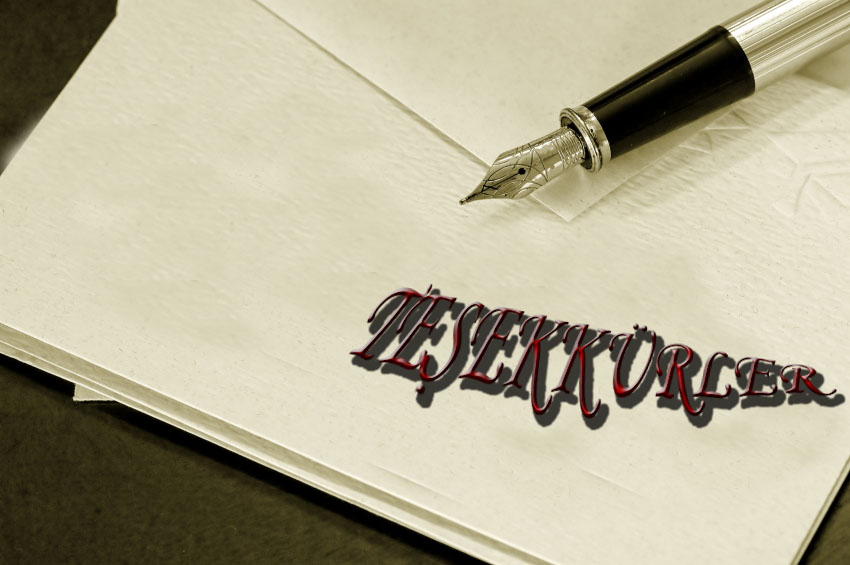 14.5.2016
24/26